Работа с пластилином «Черепашка»
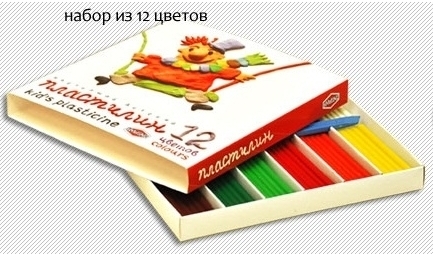 Выполнила: Пиманкина С.П.,
учитель нач. классов
МБОУ «СОШ №40» г.Астрахани
Что за чудо! Вот так чудо!Сверху блюдо, снизу блюдо,Ходит чудо по дороге,Голова торчит, да ноги.
Какие бывают черепахи?
Гигантские
Крошечные
Морские
Сухопутные
Какие вы знаете мультфильмы или сказки с героями-черепахами?
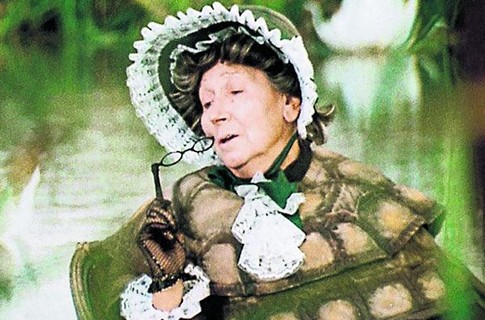 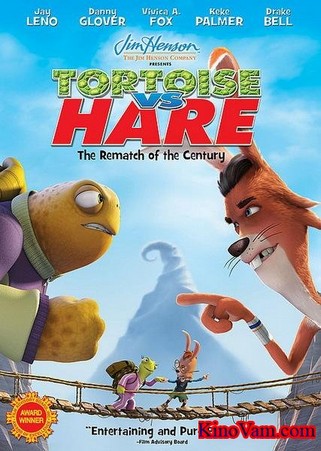 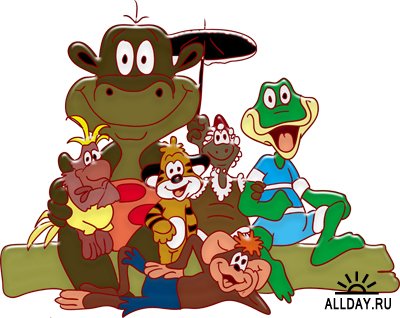 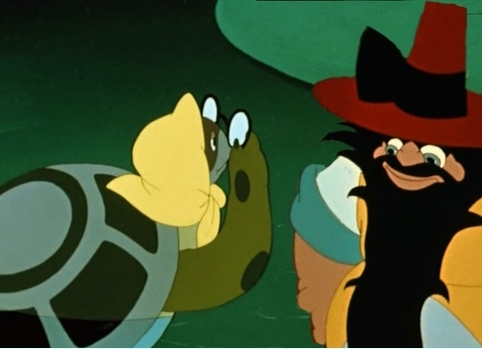 Сегодня на уроке:
Правила работы с пластилином:
Выделить место для работы с пластилином.
Аккуратно пользоваться пластилином, не пачкать стол, одежду, лепить на дощечке, не брать пластилин в рот; засучивать рукава перед работой.
Использовать в работе  стеки аккуратно, под руководством педагога.
 После работы с пластилином привести в порядок рабочее место; очистить от пластилина доски, протереть стол мокрой тряпочкой.
Хранить пластилин в специальных коробках, в строго отведенном месте.
Порядок выполнения работы:
Желаем удачи!
Литература и ресурсы:
http://detsad56kolpino.ru/index/pravila_raboty_s_plastilinom_glinoj/0-108
http://babadu.ru/store/product/7930/?r1=pulscen&r2=
http://ru.wikipedia.org/wiki/%D0%93%D0%B8%D0%B3%D0%B0%D0%BD%D1%82%D1%81%D0%BA%D0%B0%D1%8F_%D1%87%D0%B5%D1%80%D0%B5%D0%BF%D0%B0%D1%85%D0%B0
http://www.zoopicture.ru/82-kroshechnye-morskie-cherepashki/
Рони Орен «Секреты пластилина», Москва, «Махаон», 2012